mDOT_chan0b Test
Kalle Sulanke
May 2020
Introduction
Available now: 4 x mDOT_chan0b + 5 x mDOT_chan0, assembled by Mandy Hemp
chan0b almost identical with chan0, except
Optional, extra DAC channel could be used to tune the preamps working point
Not used presently
additional input and improved ADC protection
Present tests with bigger time constant for the pulse shaper
91ohm x 100pF instead of 49.9ohm x 100pF (like at chan0 and chan2)
2
LTSpice Schematic
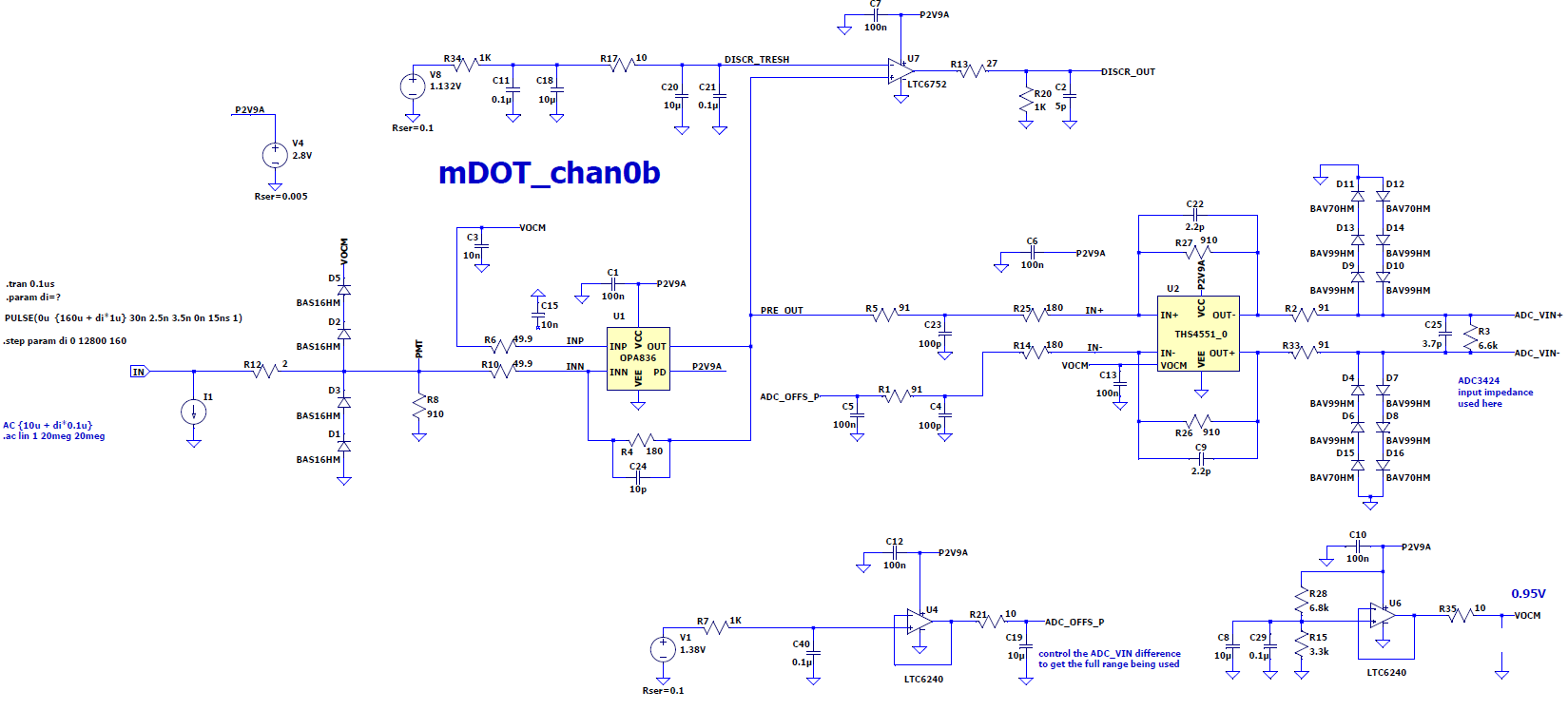 time constant
3
SPE Signal, LTSpice Simulation, 1SPE
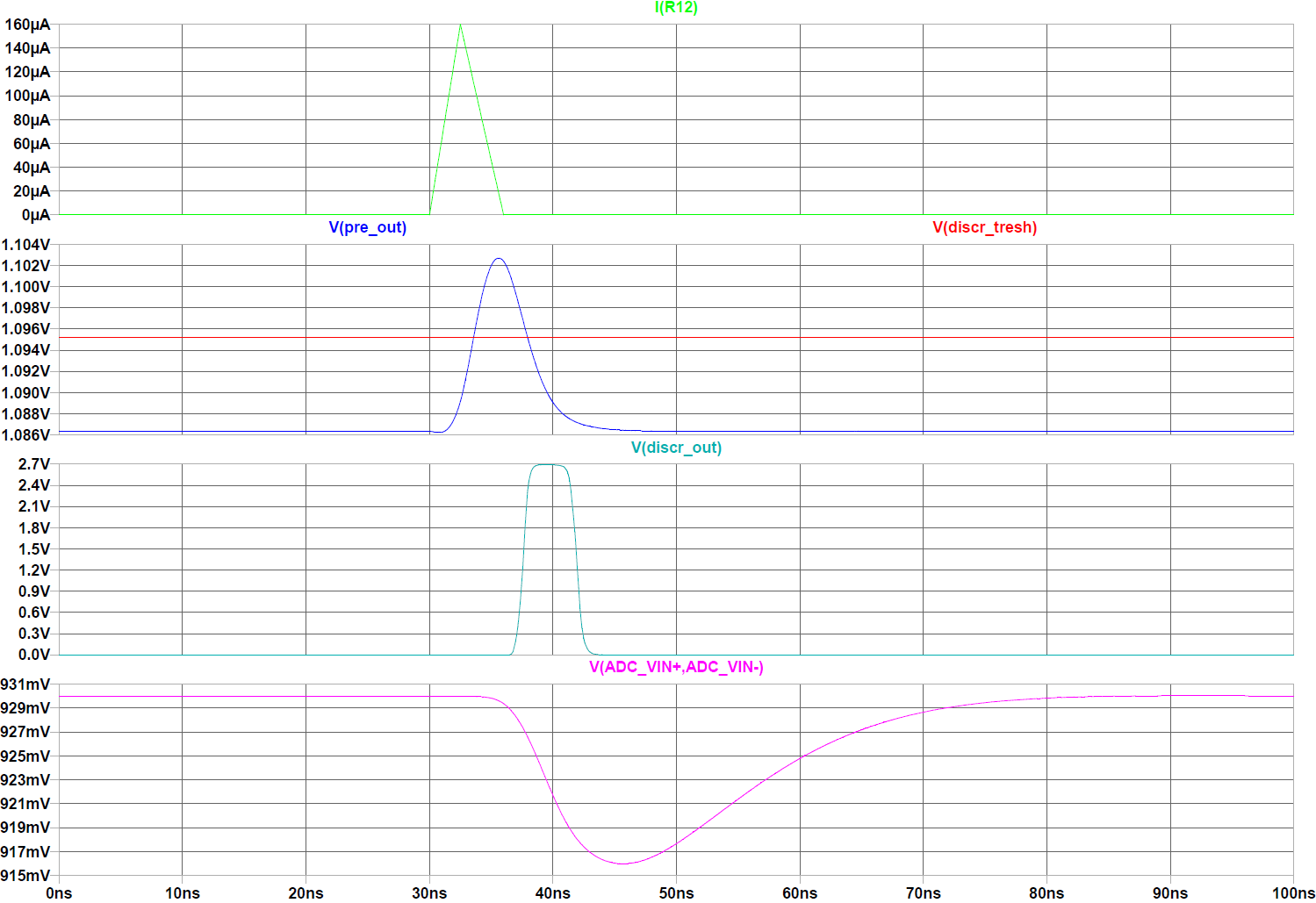 29 
ADC bins
4
SPE Signal, LTSpice Simulation, 1-2 SPE
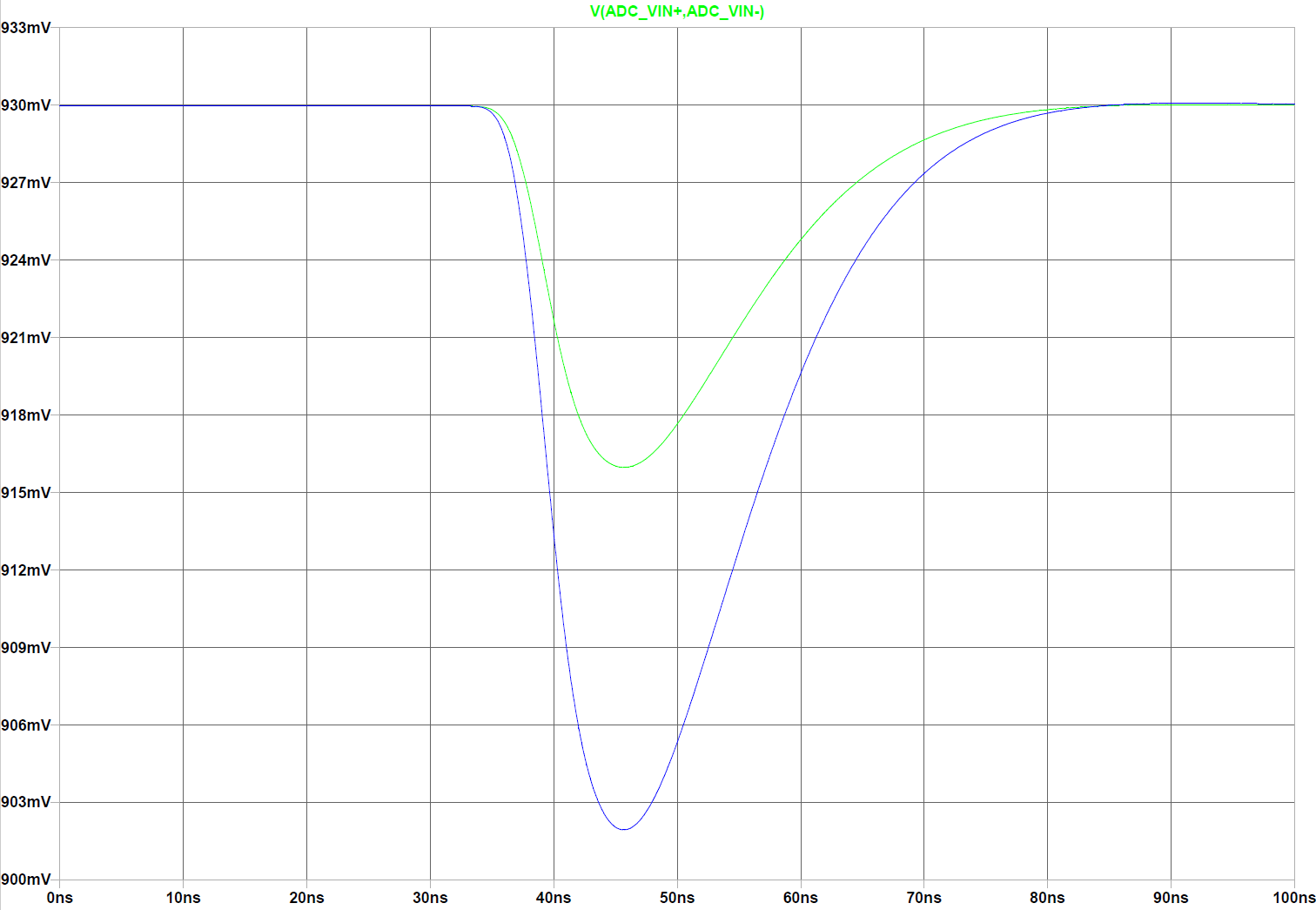 ADC_in
1SPE
58 
ADC bins
2SPE
5
SPE Signal, LTSpice Simulation, 1-80 SPE, Linearity
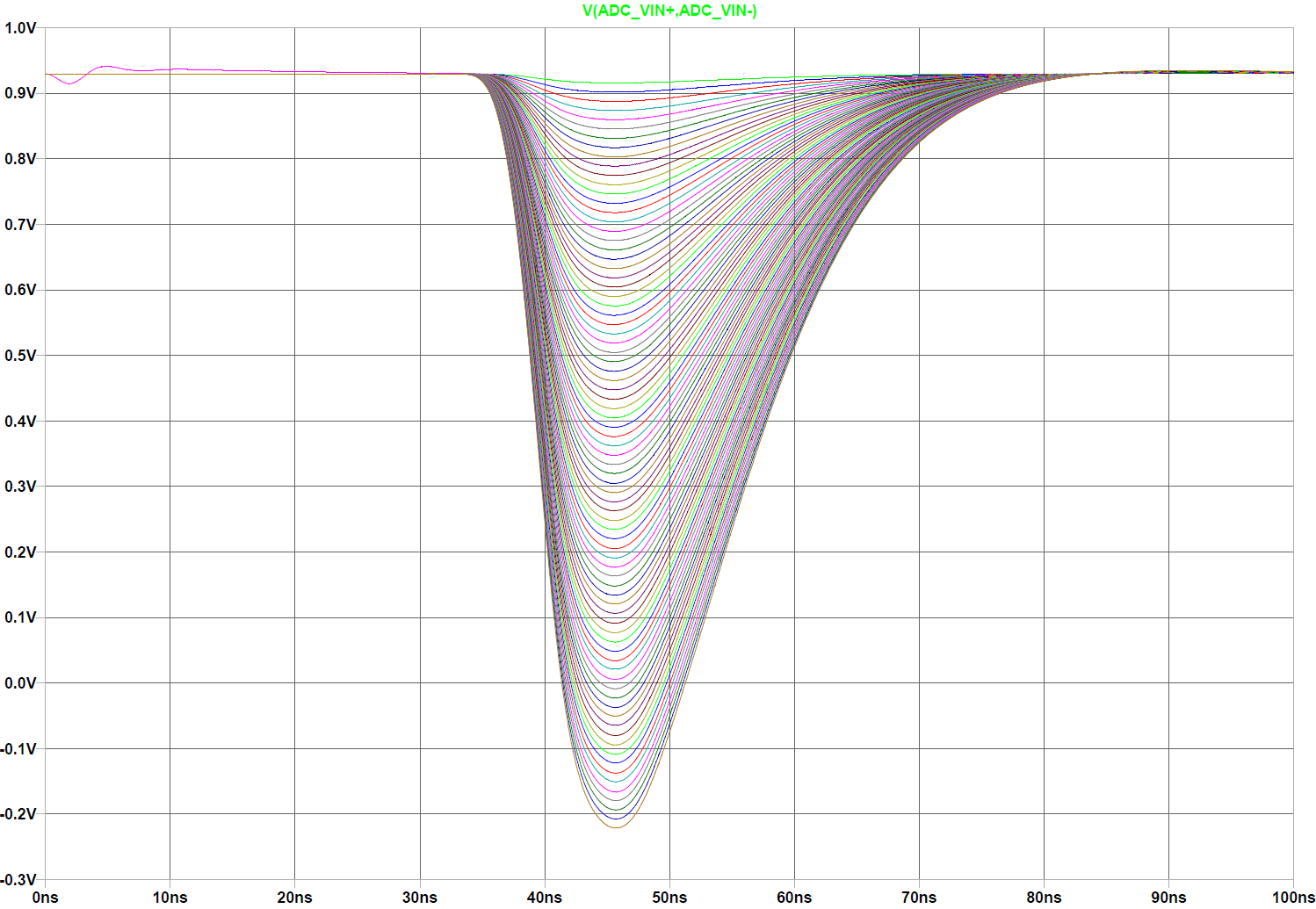 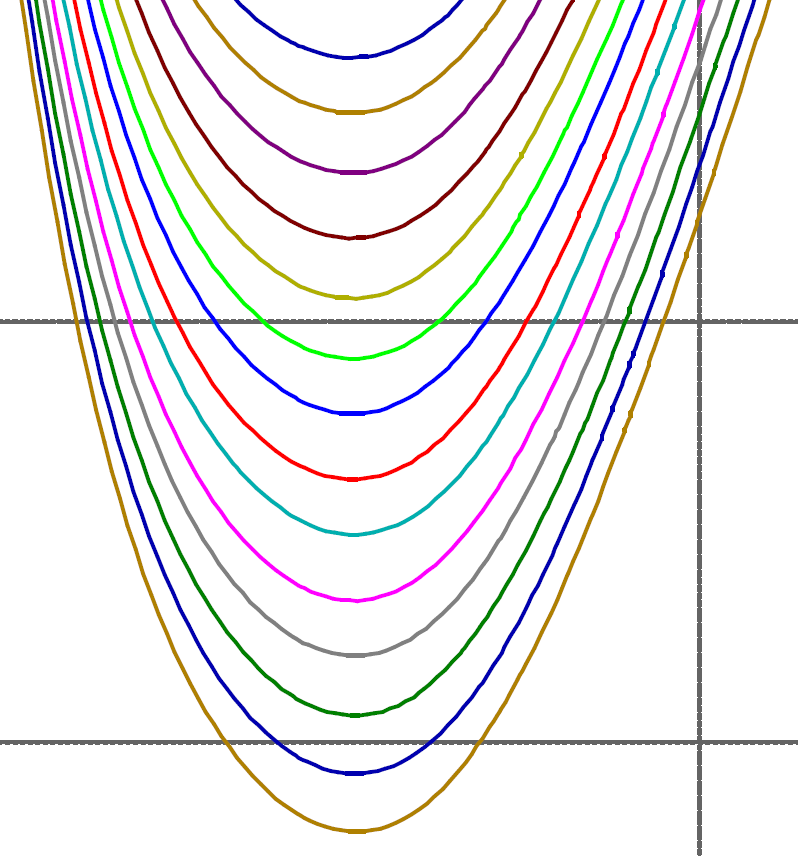 ADC_in
2396 ADC bins
Linearity, zoomed view
6
SPE Signal, LTSpice Simulation, 2x 1SPE, 15ns
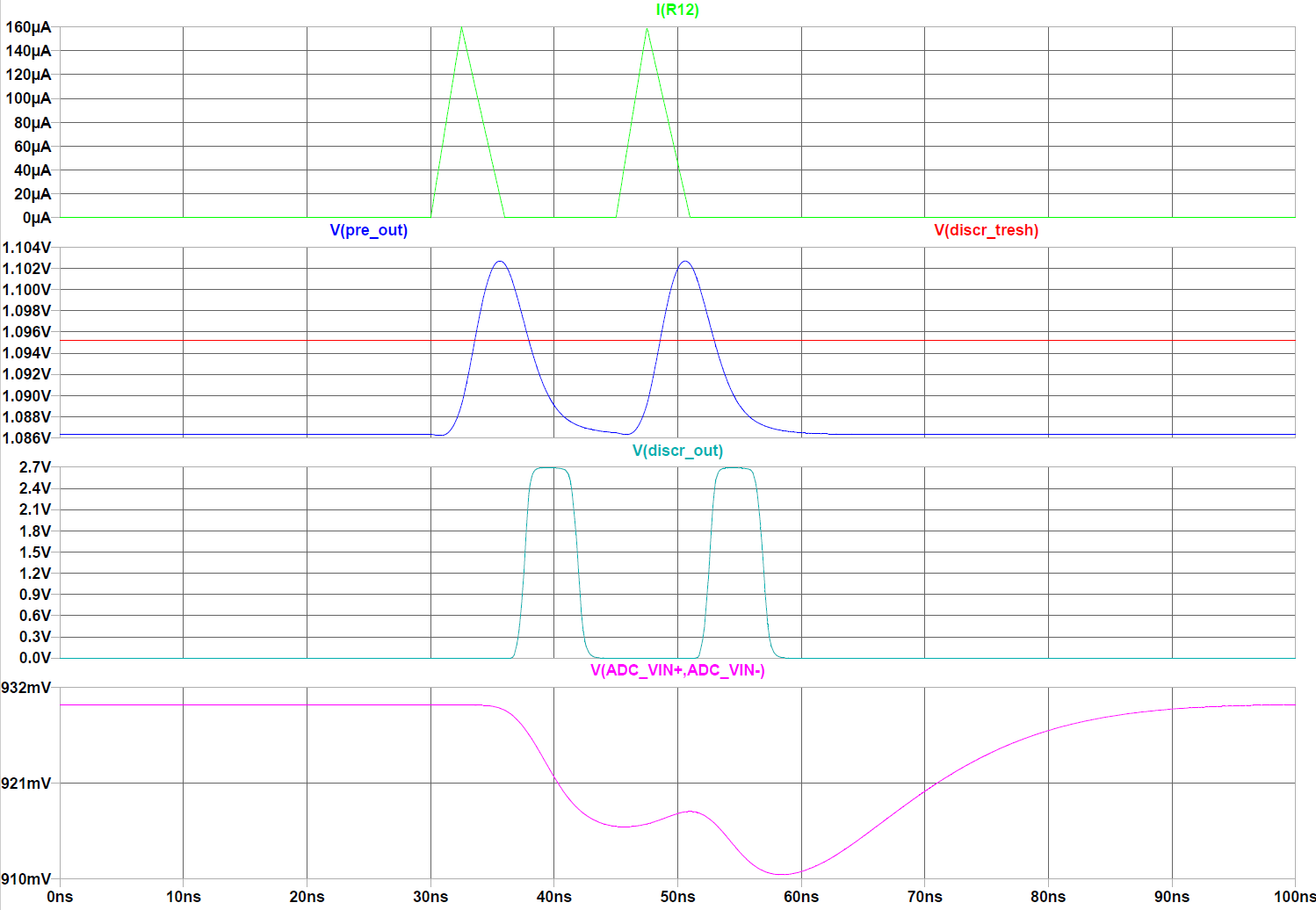 7
SPE Signal, LTSpice Simulation, 2x 1SPE, 10ns
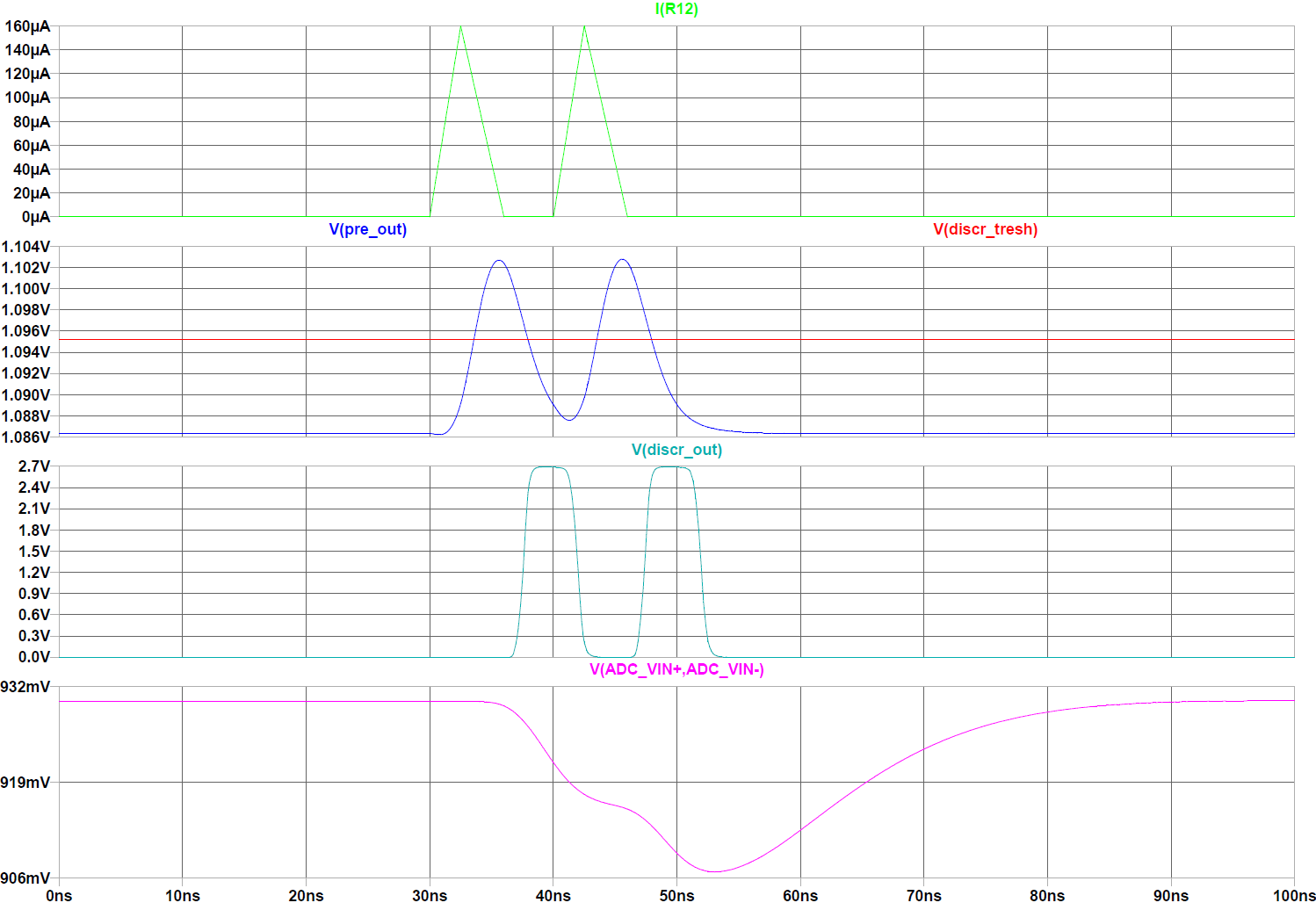 8
Typical noise, with open input
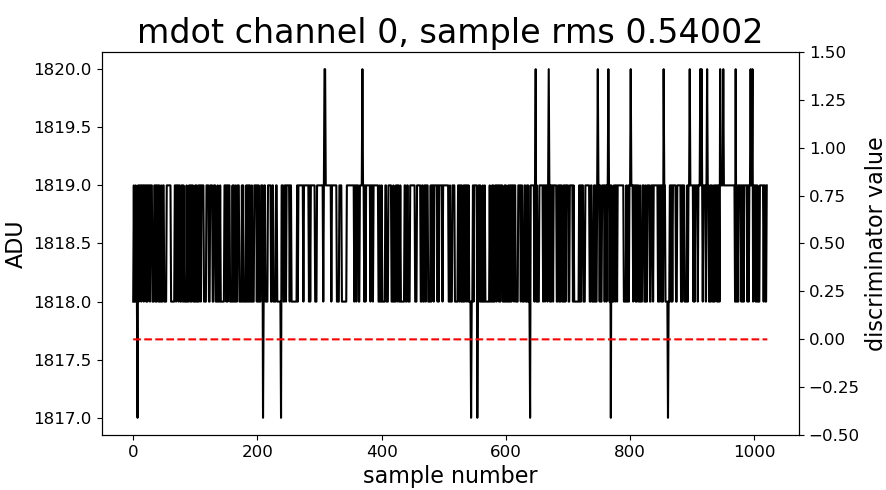 Rin=910R, Rn = 180R, Cn=610p, LP = 91R x 100p, gain_2 ~ 5, DAC0_e = 37000, DAC1_a = 37200
9
1/4 SPE input (2mV pk)
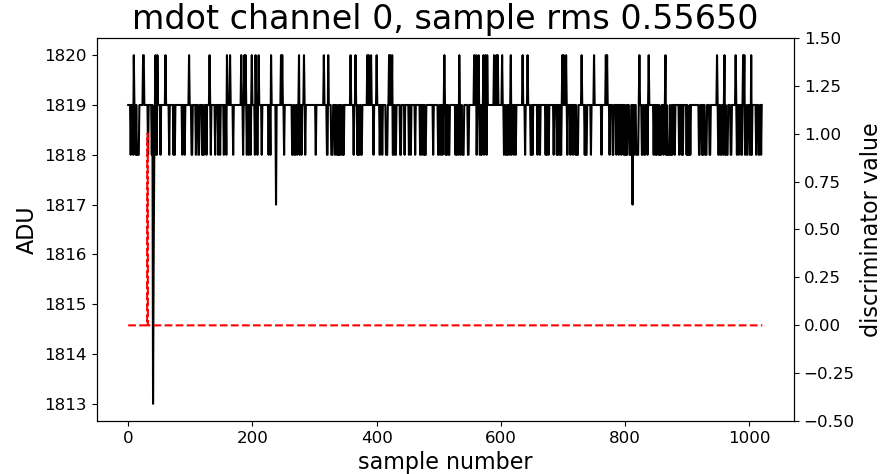 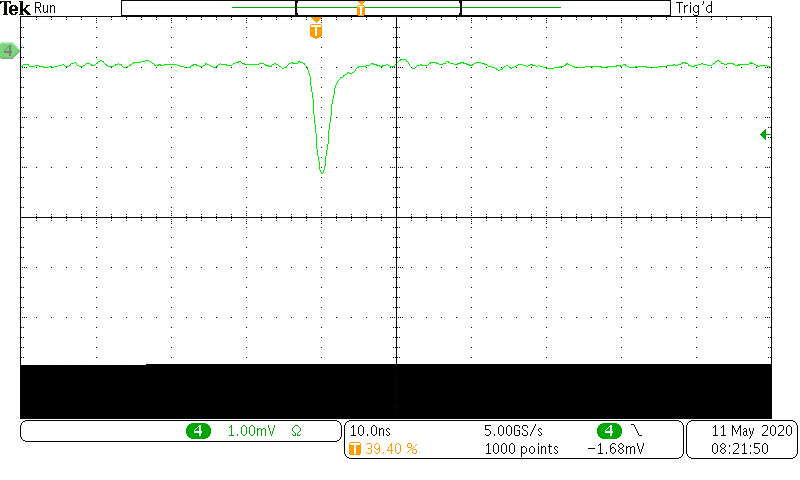 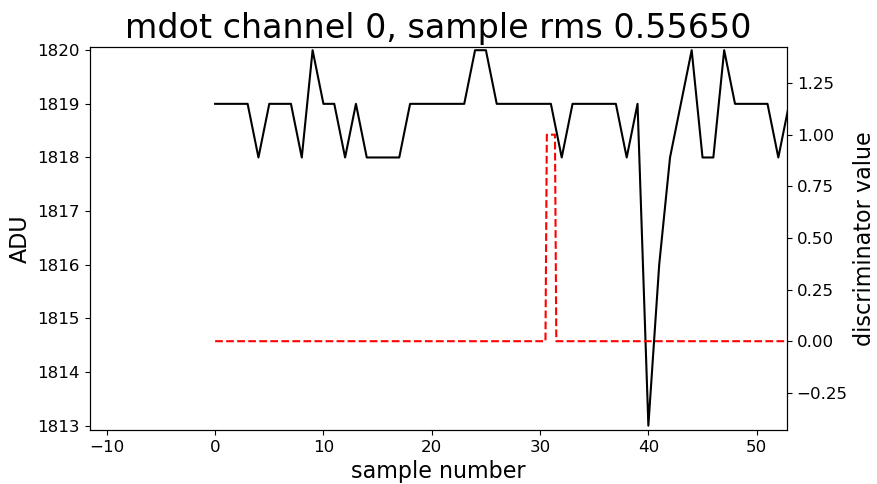 6
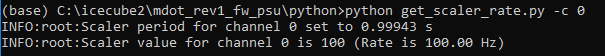 100% trigger rate
10
1SPE input (8mV pk)
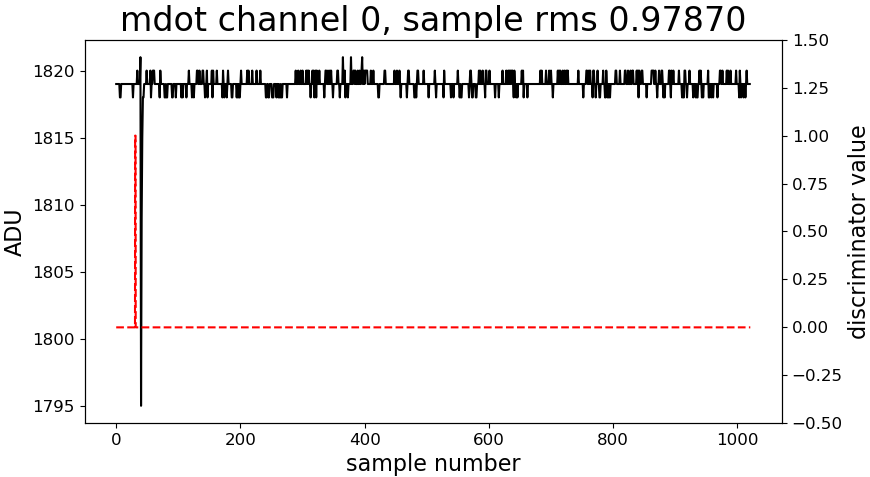 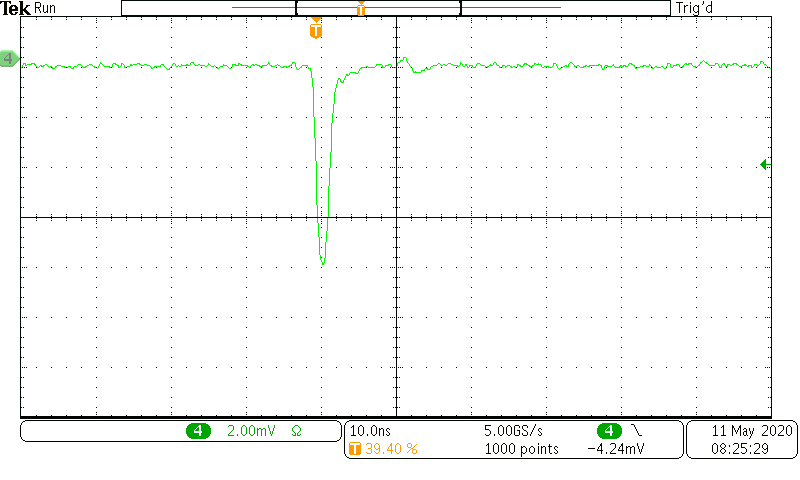 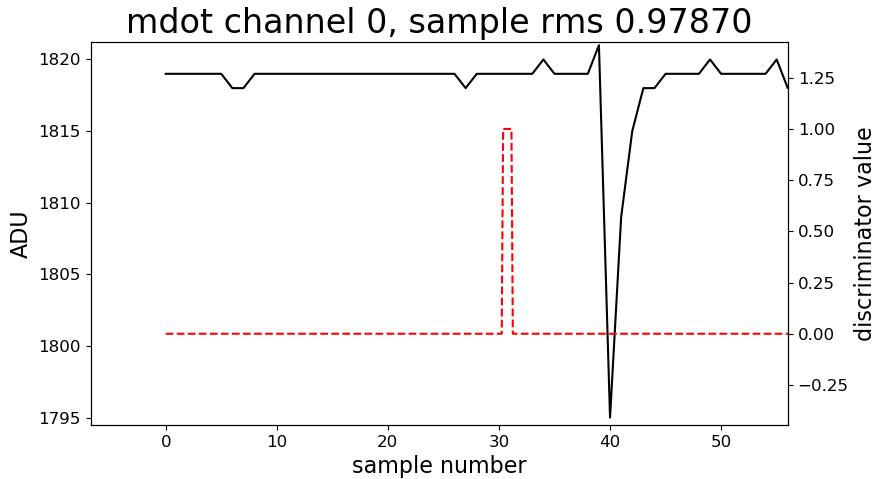 24
11
PMT signal, HV = 800V, discr_thr = 1SPE
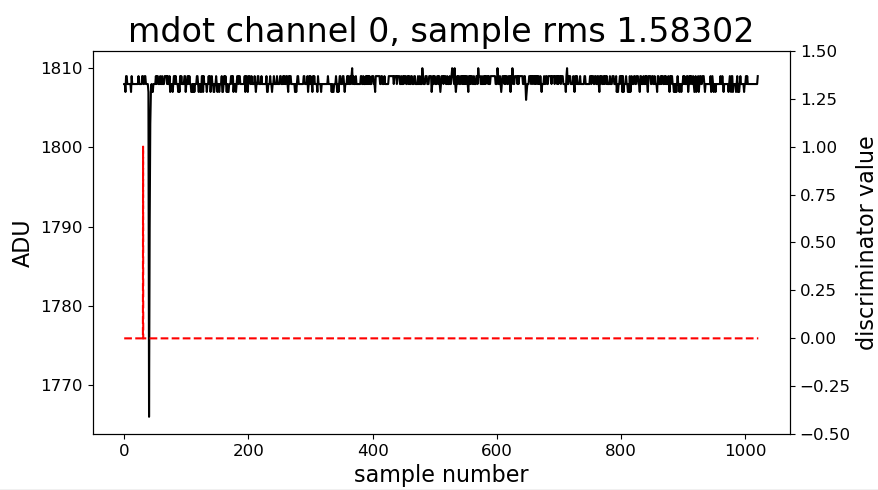 PMT-Testbox used
R5900-3-M4
Typ. HV: 800 +/-50V
42
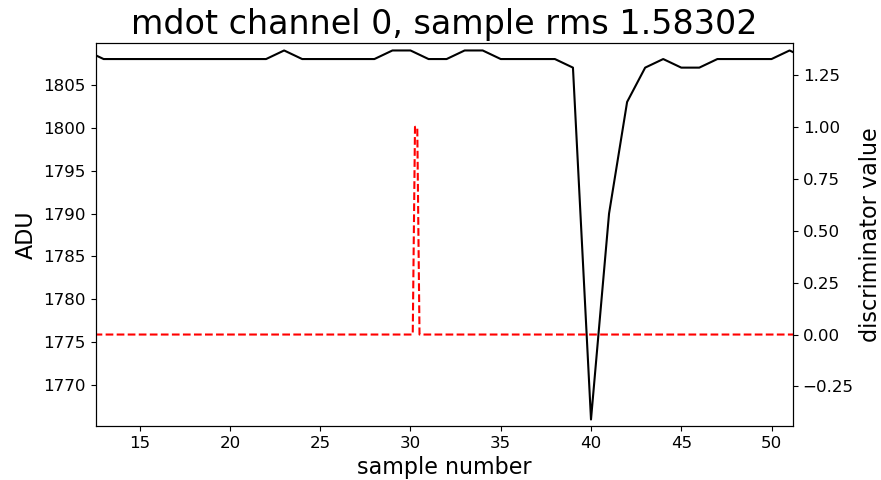 12
PMT signal, HV = 1000V (!), discr_thr = very high
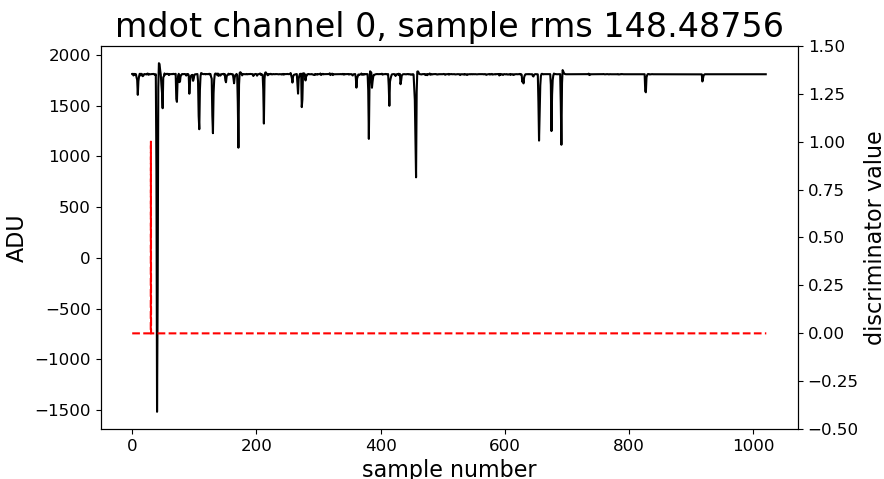 PMT-Testbox used
R5900-3-M4
Typ. HV: 800 +/-50V
DAC1_a = 55000
3300
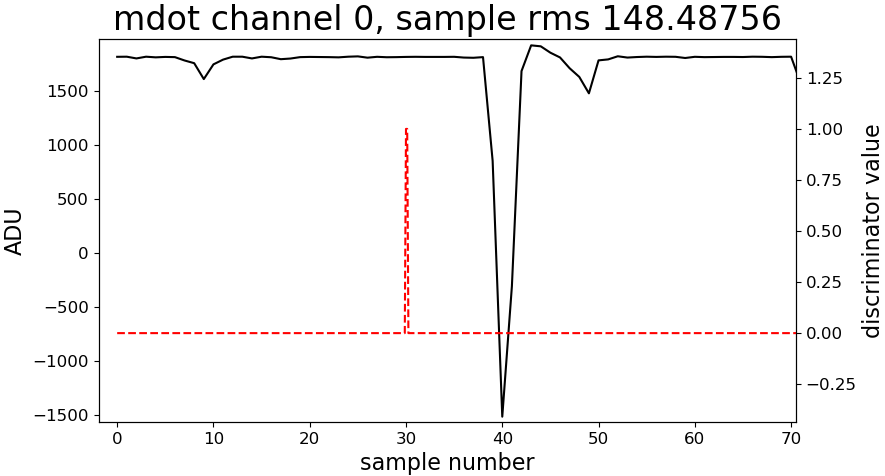 13
Double Pulse, HV = 800V, discr_thr = 0.1 SPE
PMT-Testbox used
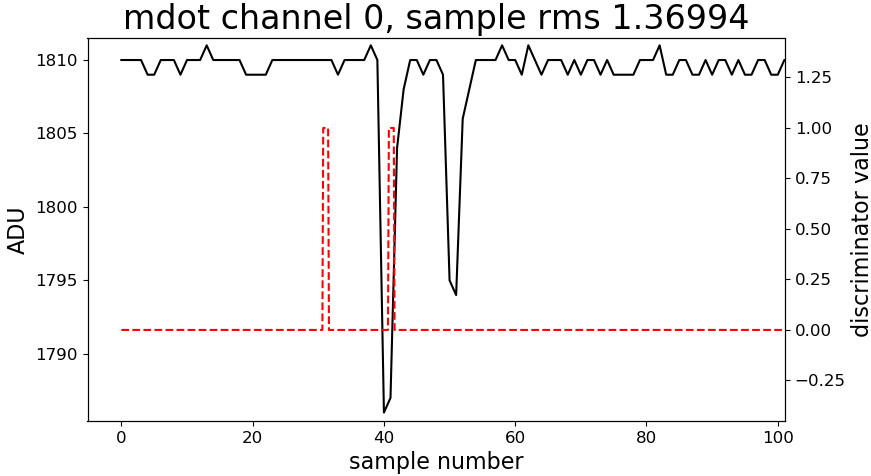 14
Double Pulse, HV = 900V, discr_thr = 0.25 SPE
PMT-Testbox used
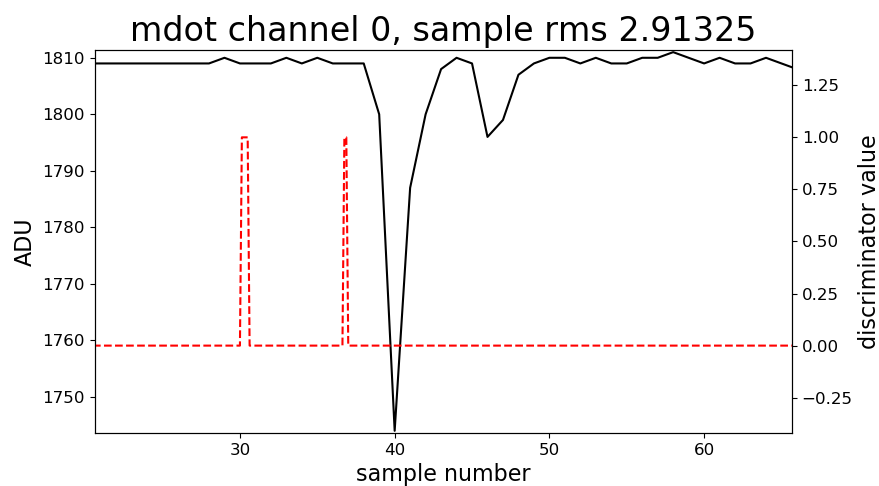 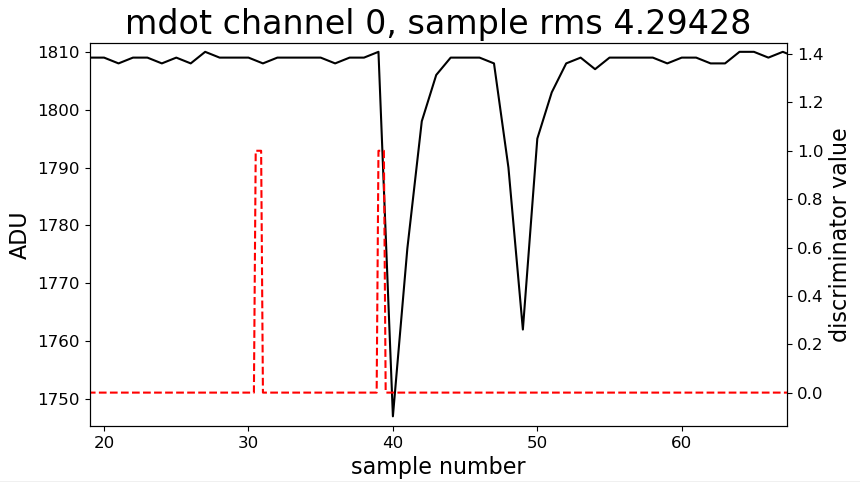 15